台南市麻豆區紀安國小
110學年度
暑假學生安全預防宣導
安心一暑～小叮嚀
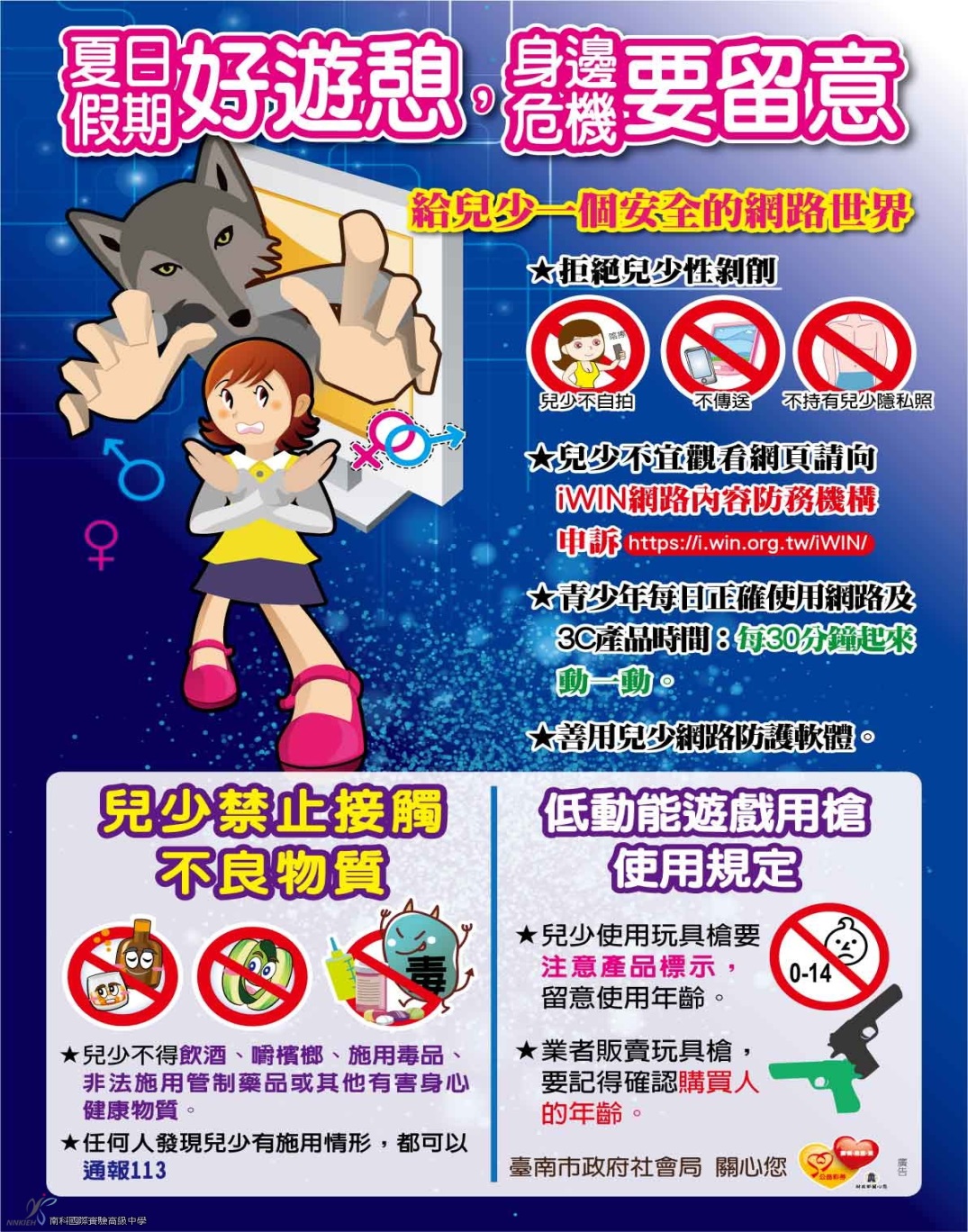 ＊保留青春本色：
  拒用菸、酒、檳榔、電子煙
  及毒品。
  參與健康休閒或公益服務活
  動，拒入不良聲色場所。
＊正確使用3C產品：
  不自拍、不傳送、不持有兒
  少隱私照片，避免因張貼色
  情圖片、散佈色情訊息而觸
  法。
活動安全～防火救生
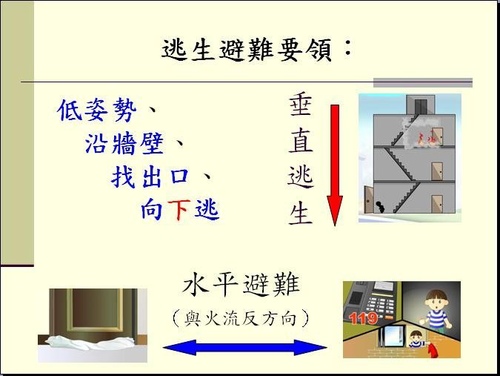 《切記》
大火關門
小火快逃
《熟悉》
逃生路線
逃生設備
活動安全～不進入複雜場所
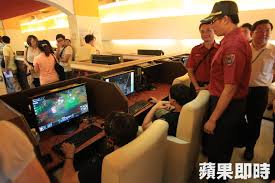 小心謹慎
注意
人身及財物安全
網咖
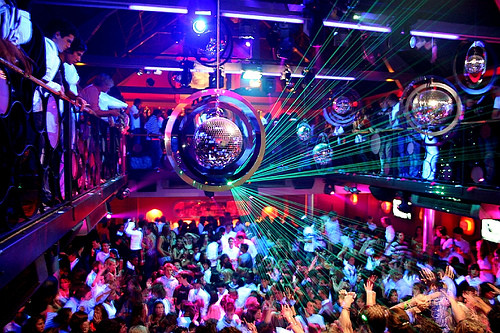 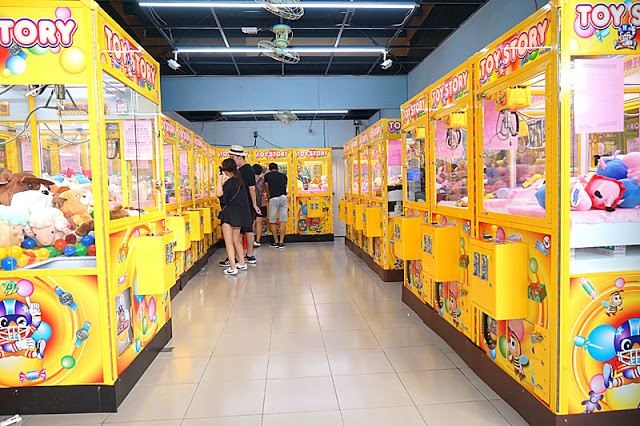 新聞報導
夜店
夾娃娃機店
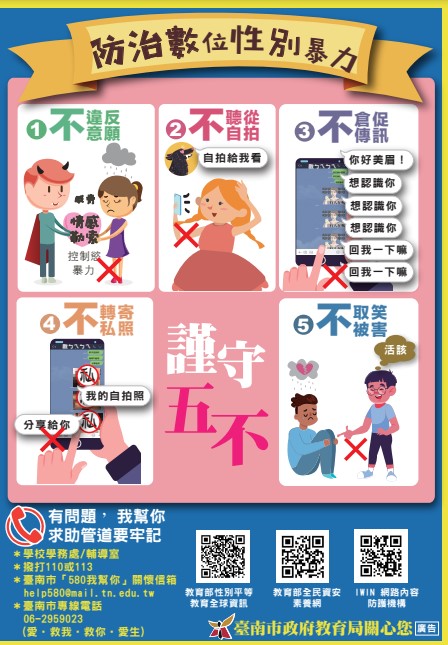 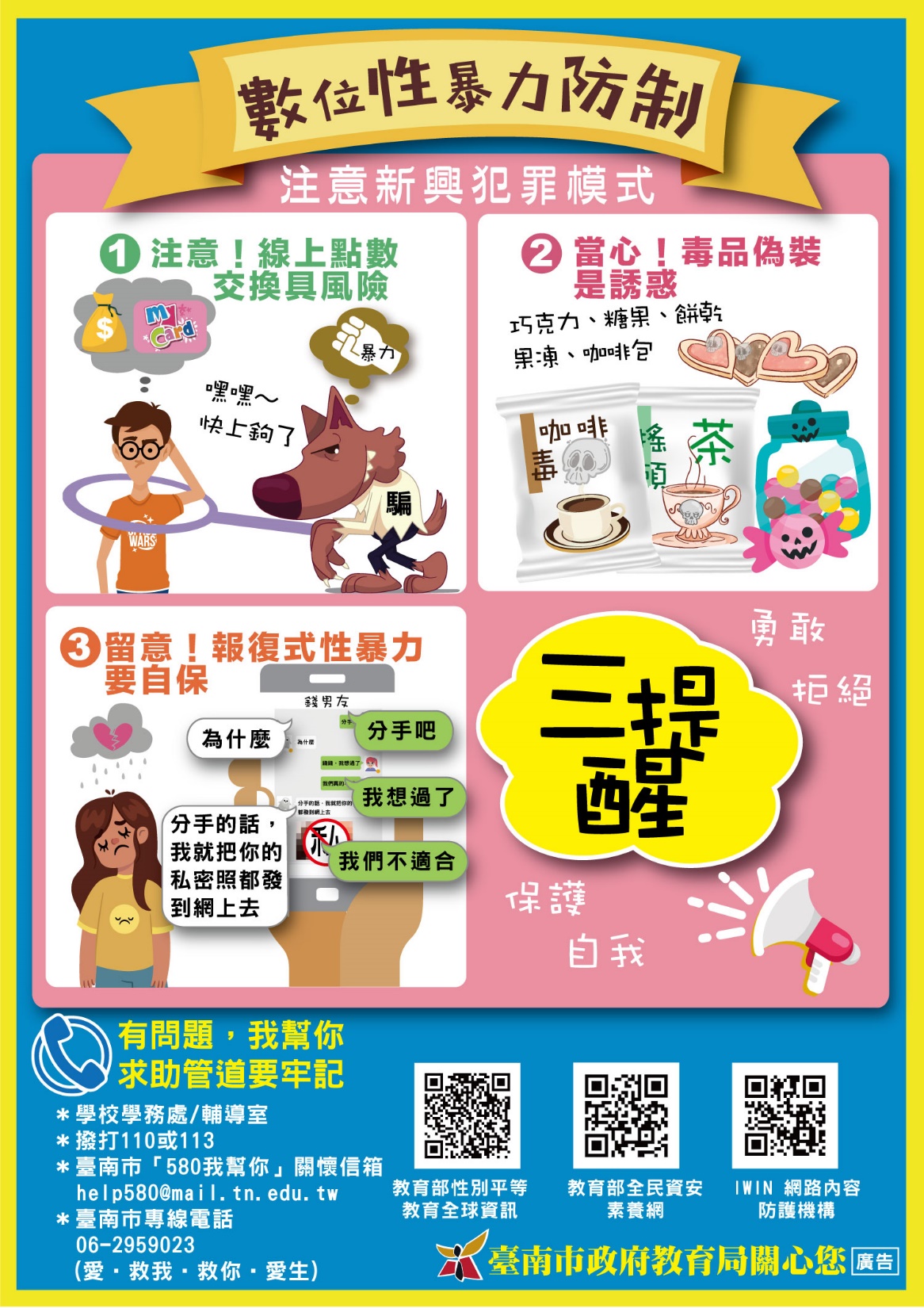 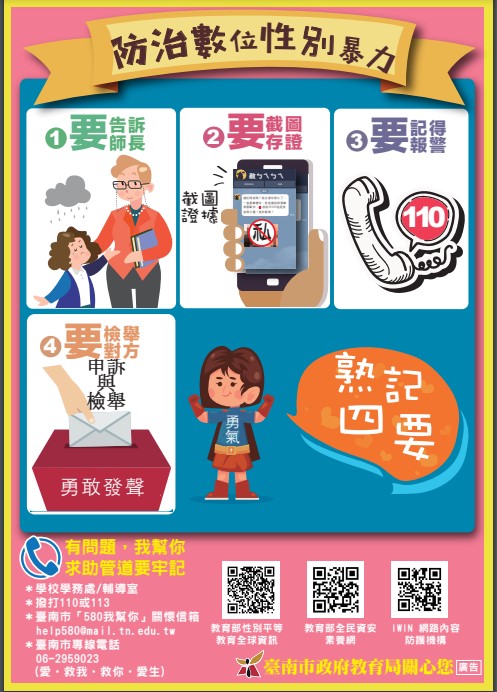 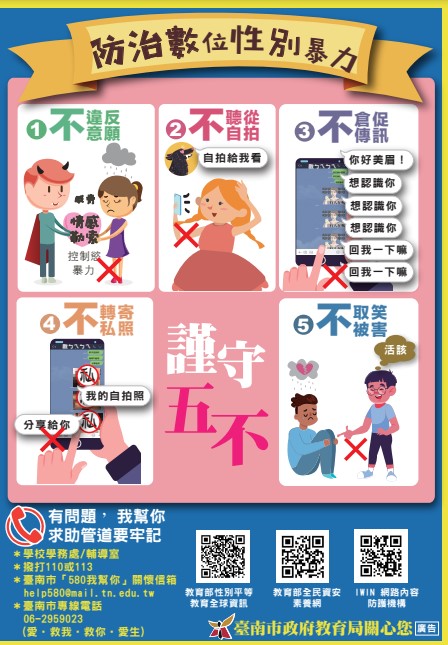 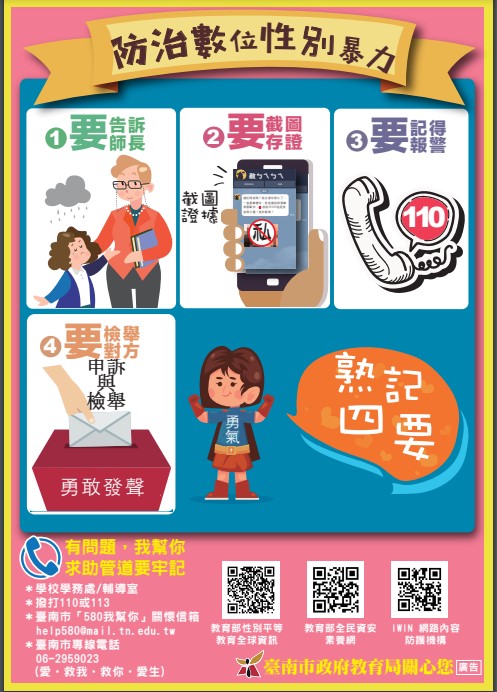 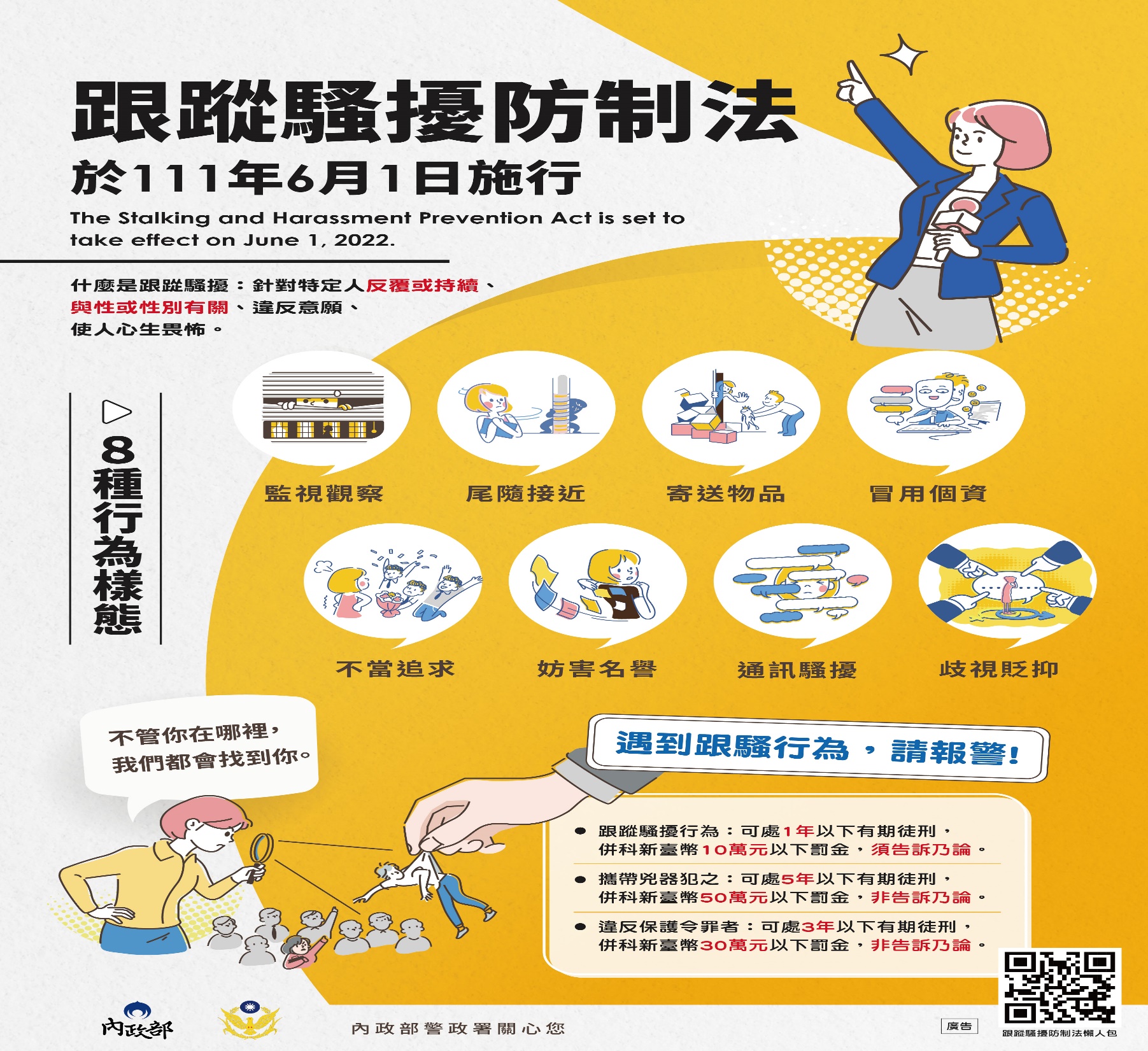 交通安全
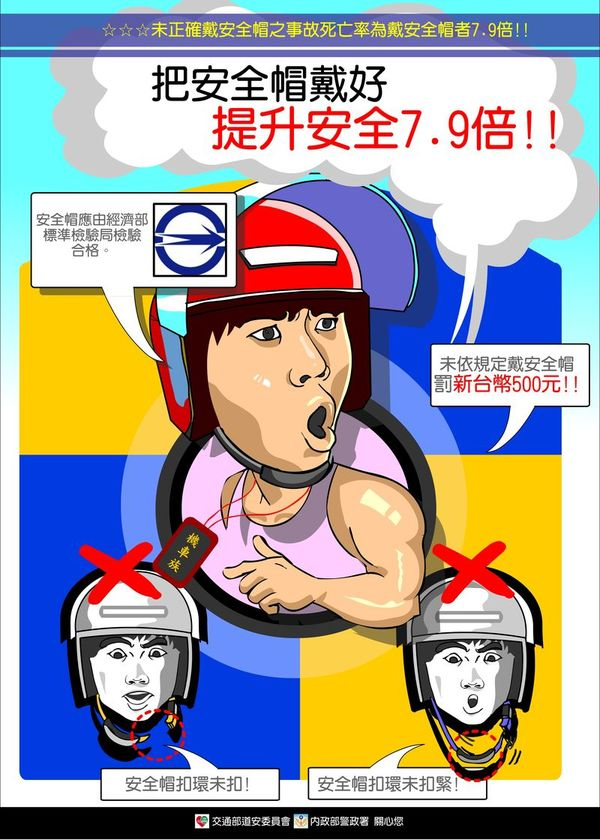 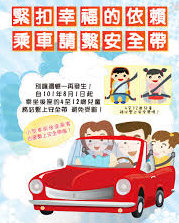 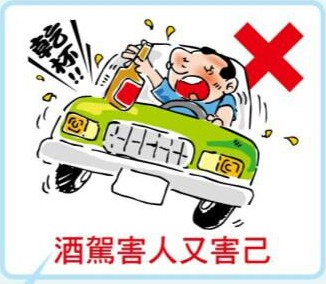 交通安全
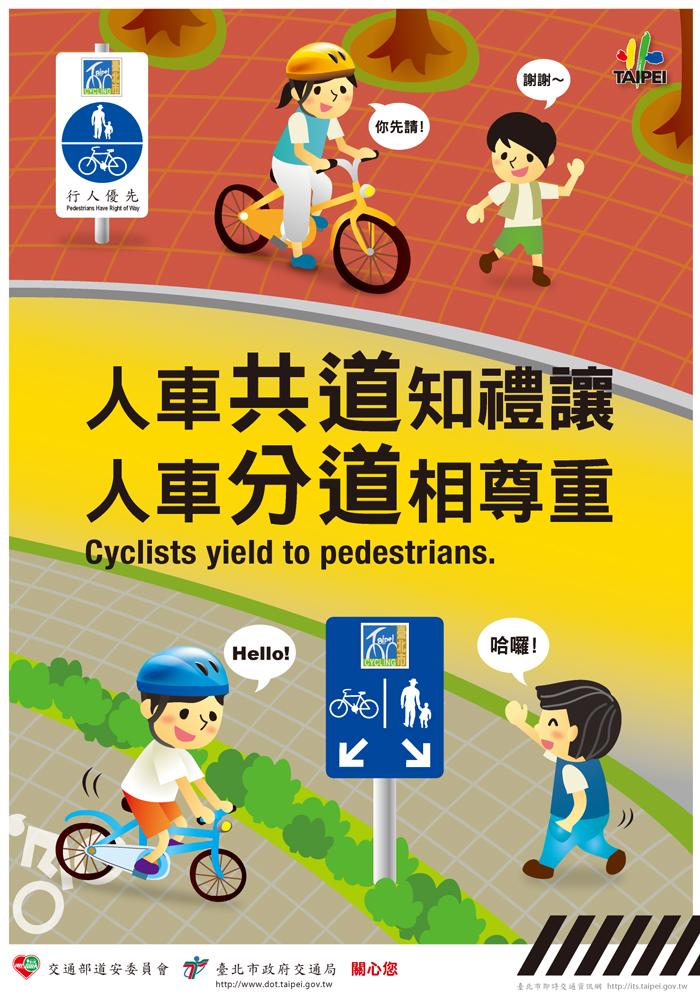 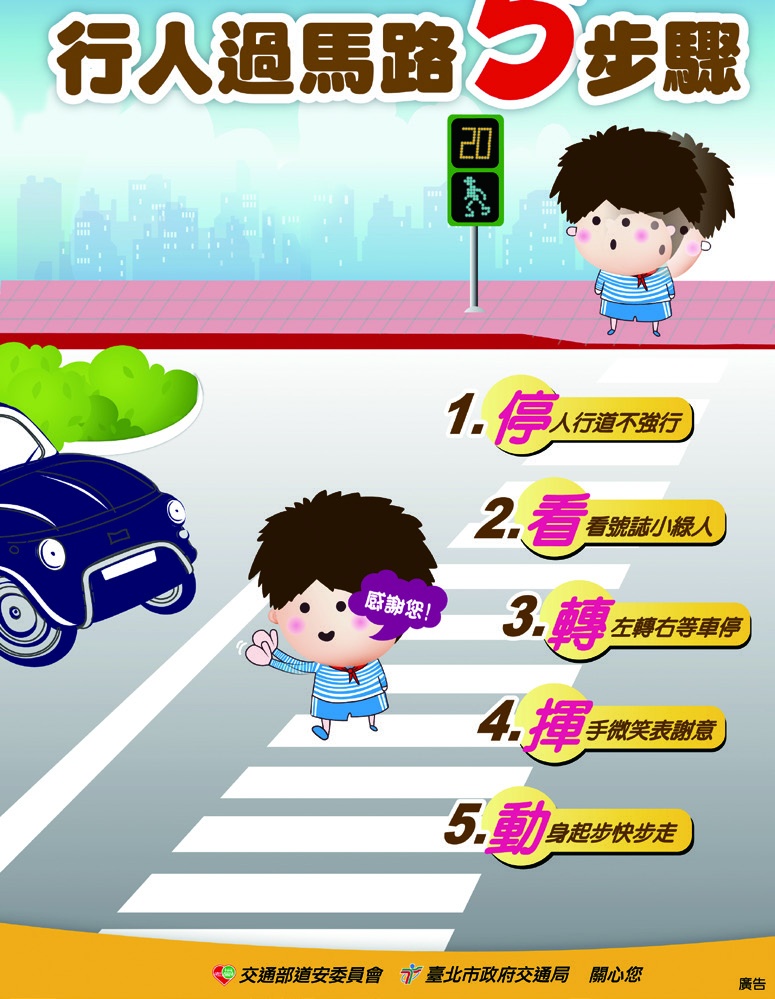 交通安全
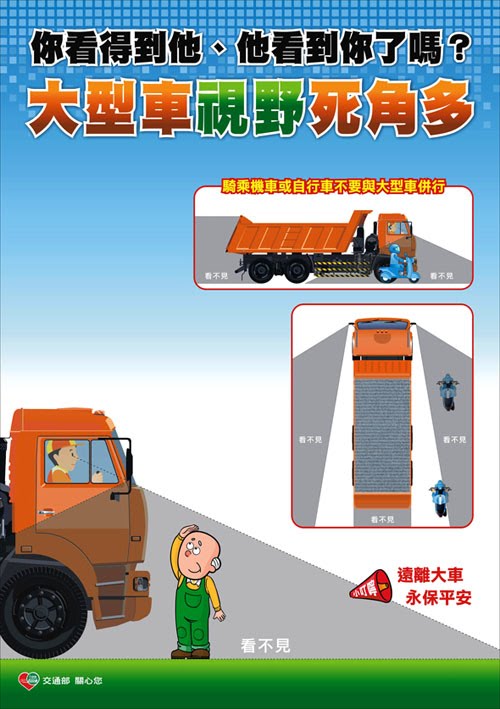 交通安全四守則：
１.你看得見我，我看得見你。
２.安全空間，不做沒有把握的
   動作，只要猶豫就不要去做
３.利他的用路觀
   不影響別人的安全
４.防衛兼備，防止事故發生，
   不讓自己成為事故的受害者
居家安全～防颱6要3不
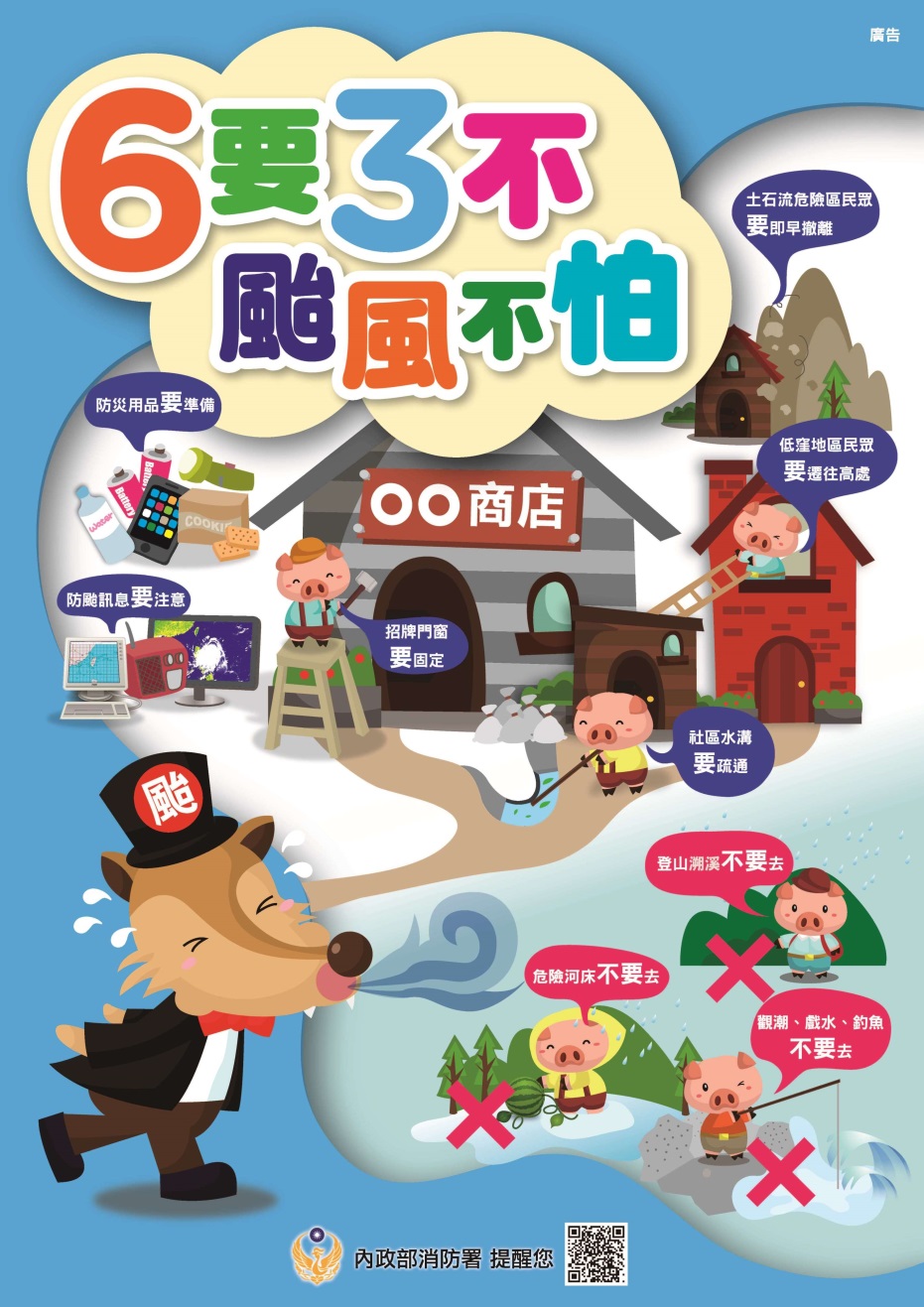 一、防颱6要
 1.防災用品「要」準備
 2.防颱訊息「要」注意
 3.招牌門窗「要」固定
 4.社區水溝「要」疏通
 5.低窪地區民眾「要」遷往高處
 6.土石流危險區民眾「要」即早撤離


二、防颱3不
 1.登山溯溪「不要」去
 2.危險河床「不要」去
 3.觀潮戲水釣魚「不要」去
居家安全～一氧化碳中毒
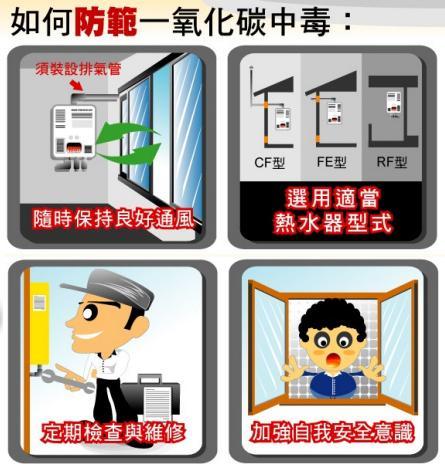 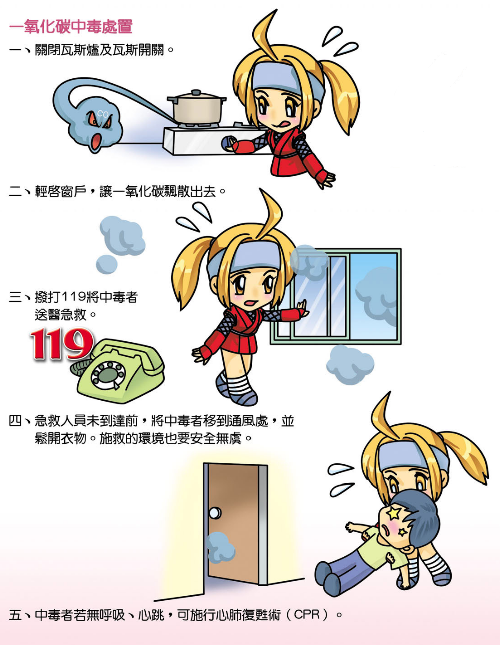 居家安全～防火
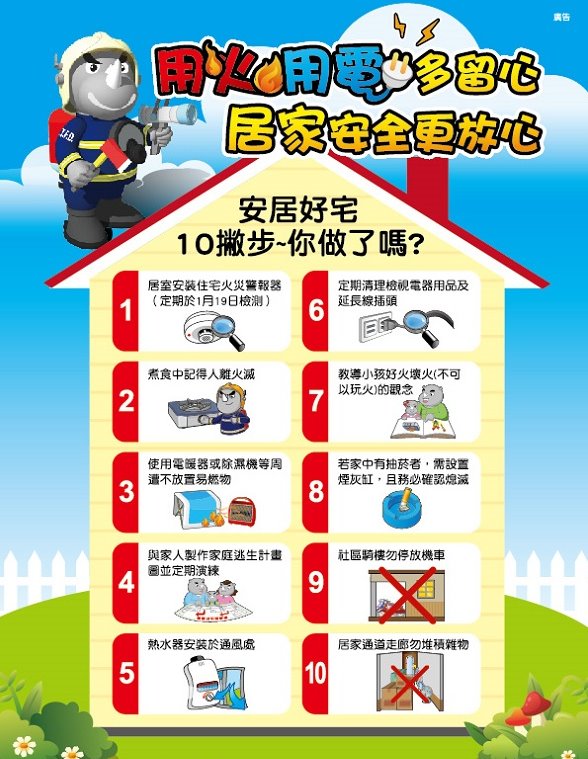 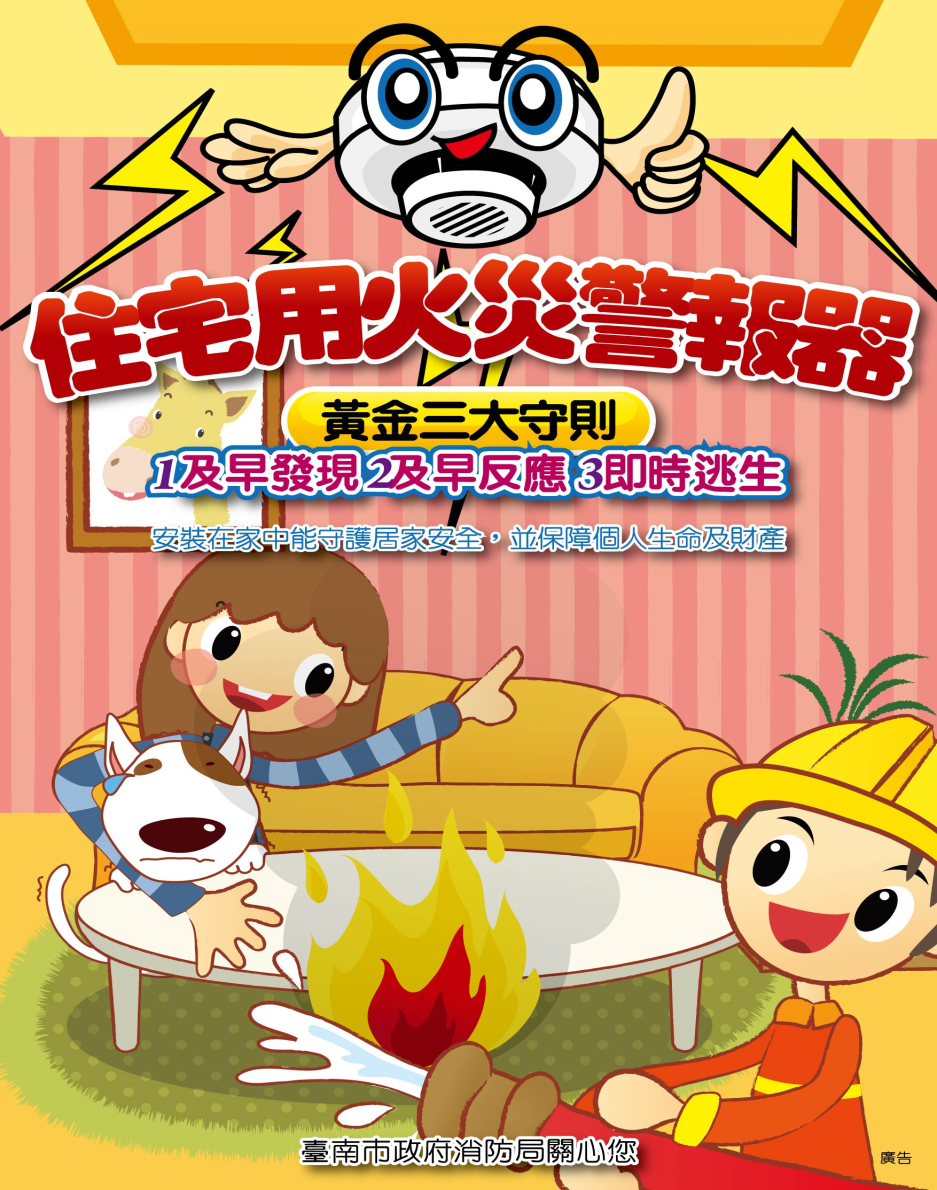 居家安全～防震
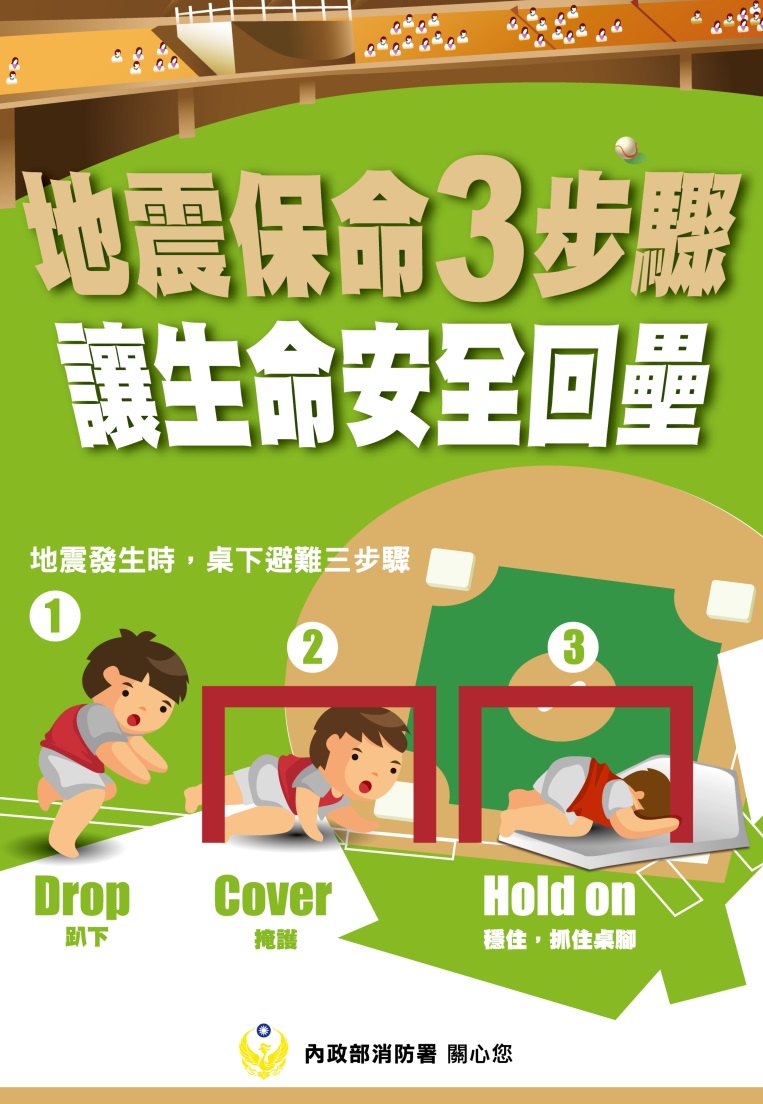 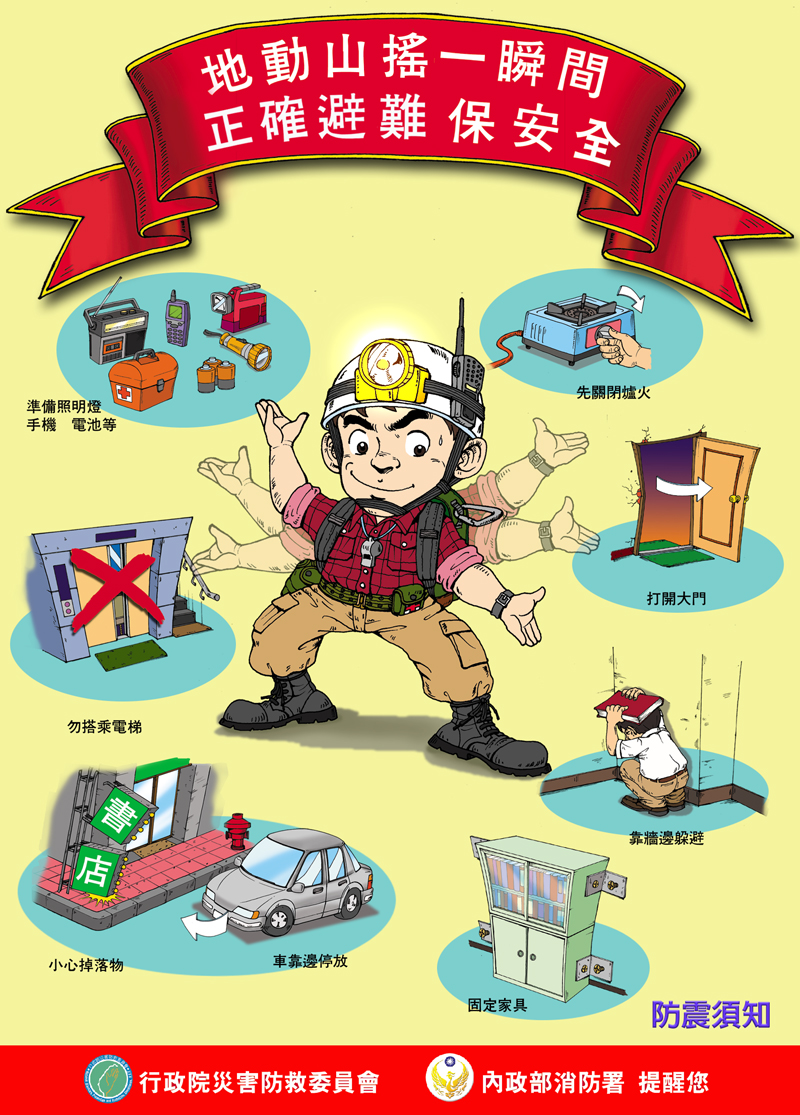 節能減碳一起來
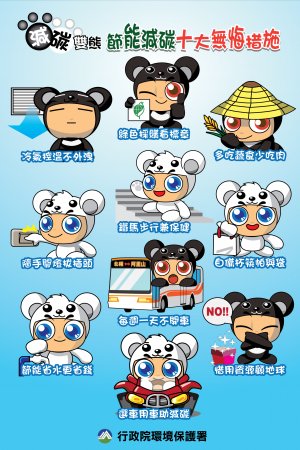 1.冷氣控溫不外洩
2.多吃蔬食少吃肉 
3.自備杯筷帕與袋
4.惜用資源顧地球 
5.選車用車助減碳
6.每週一天不開車
7.鐵馬步行兼保健
8.綠色採購看標章
9.節能省水更省錢
10.隨手關燈拔插頭
預防擄童及隨機傷害案件發生
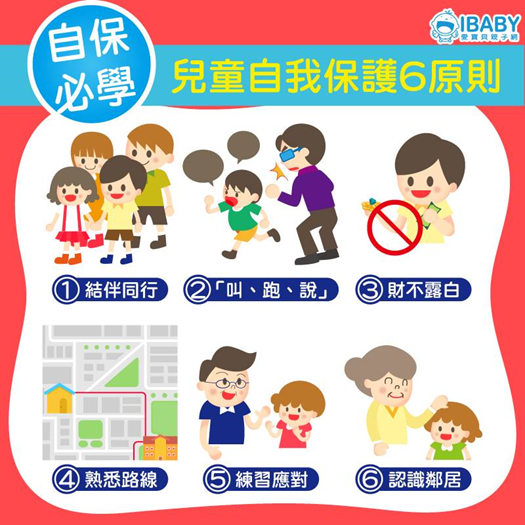 加強自我保護教育，隨時提高安全警戒
防制學生藥物濫用
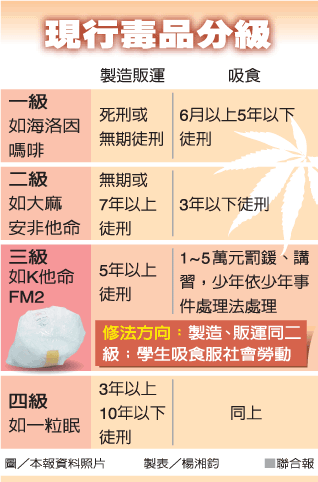 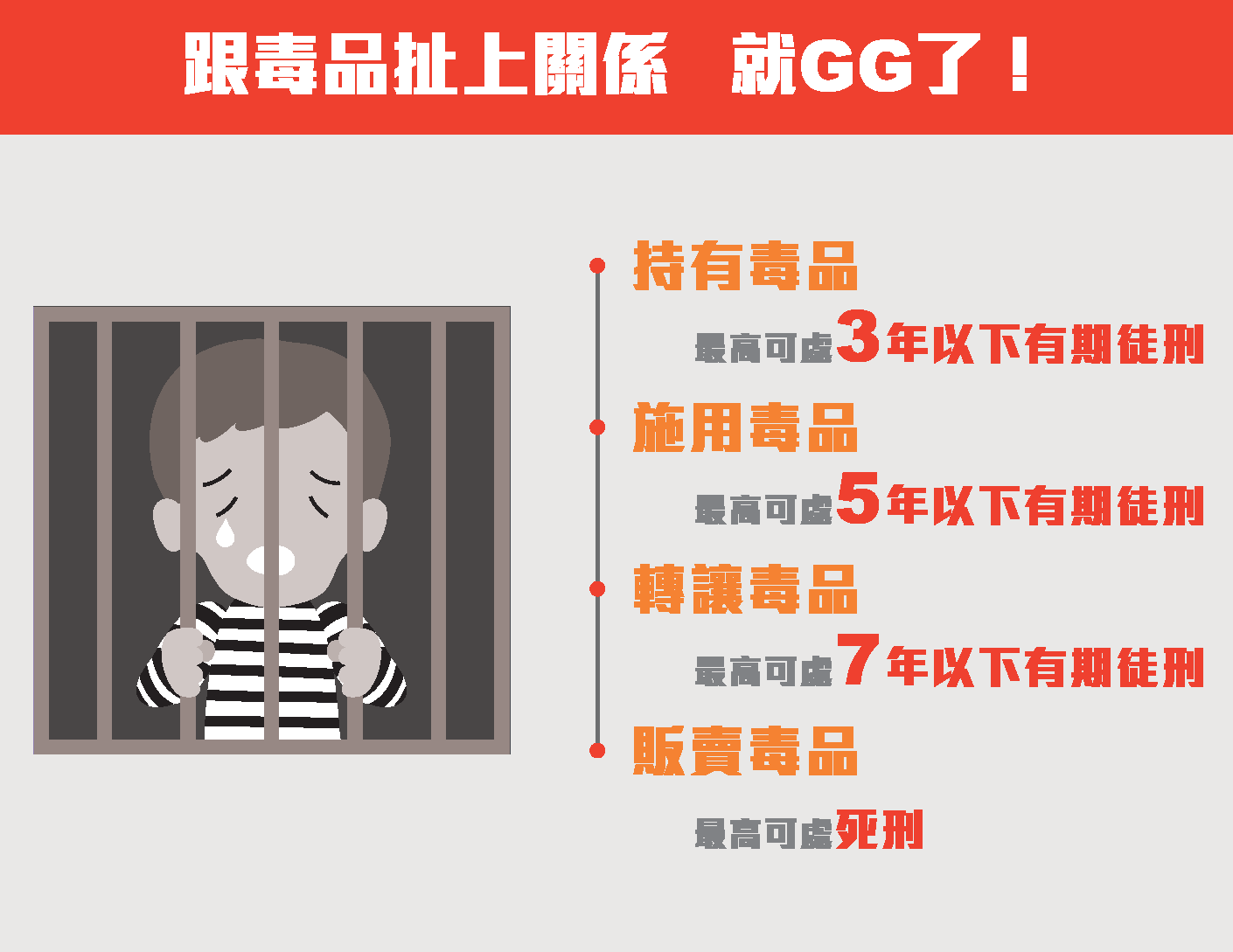 防制學生藥物濫用
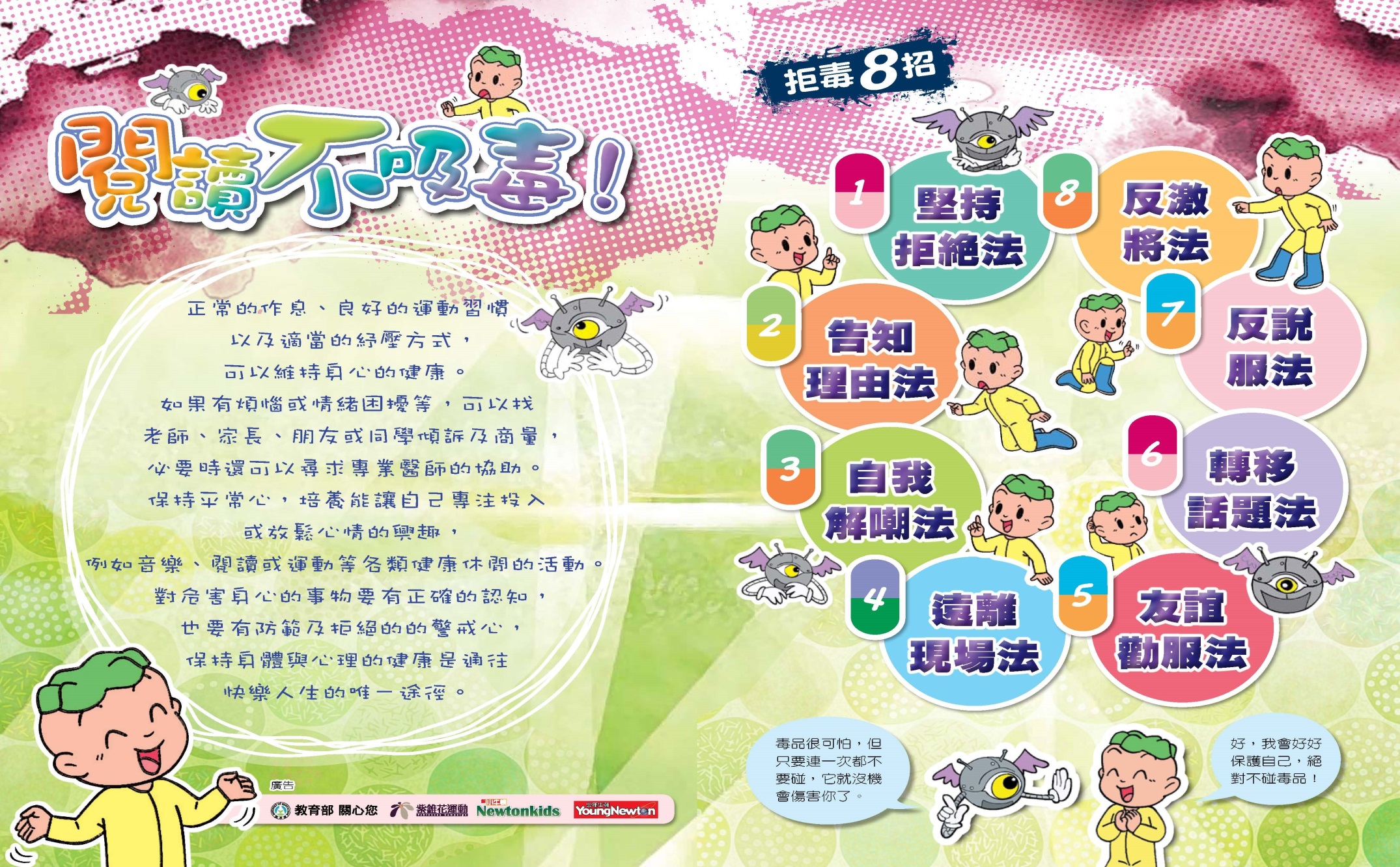 拒絕菸害與毒品
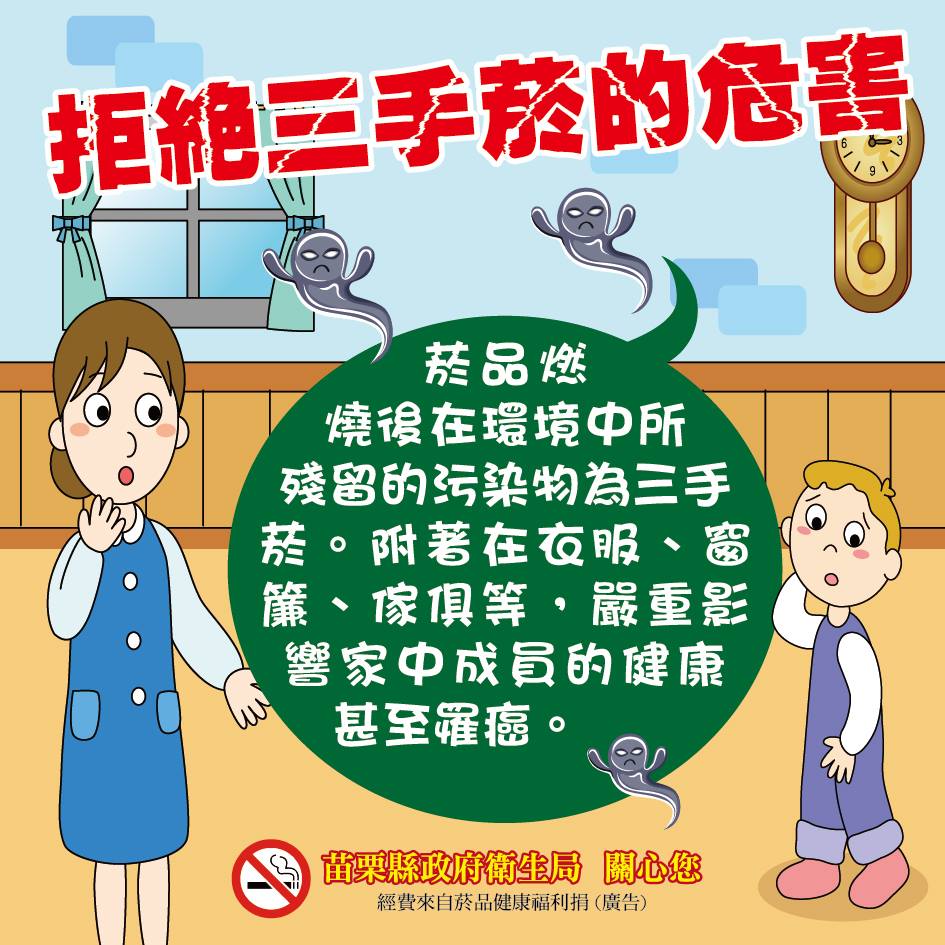 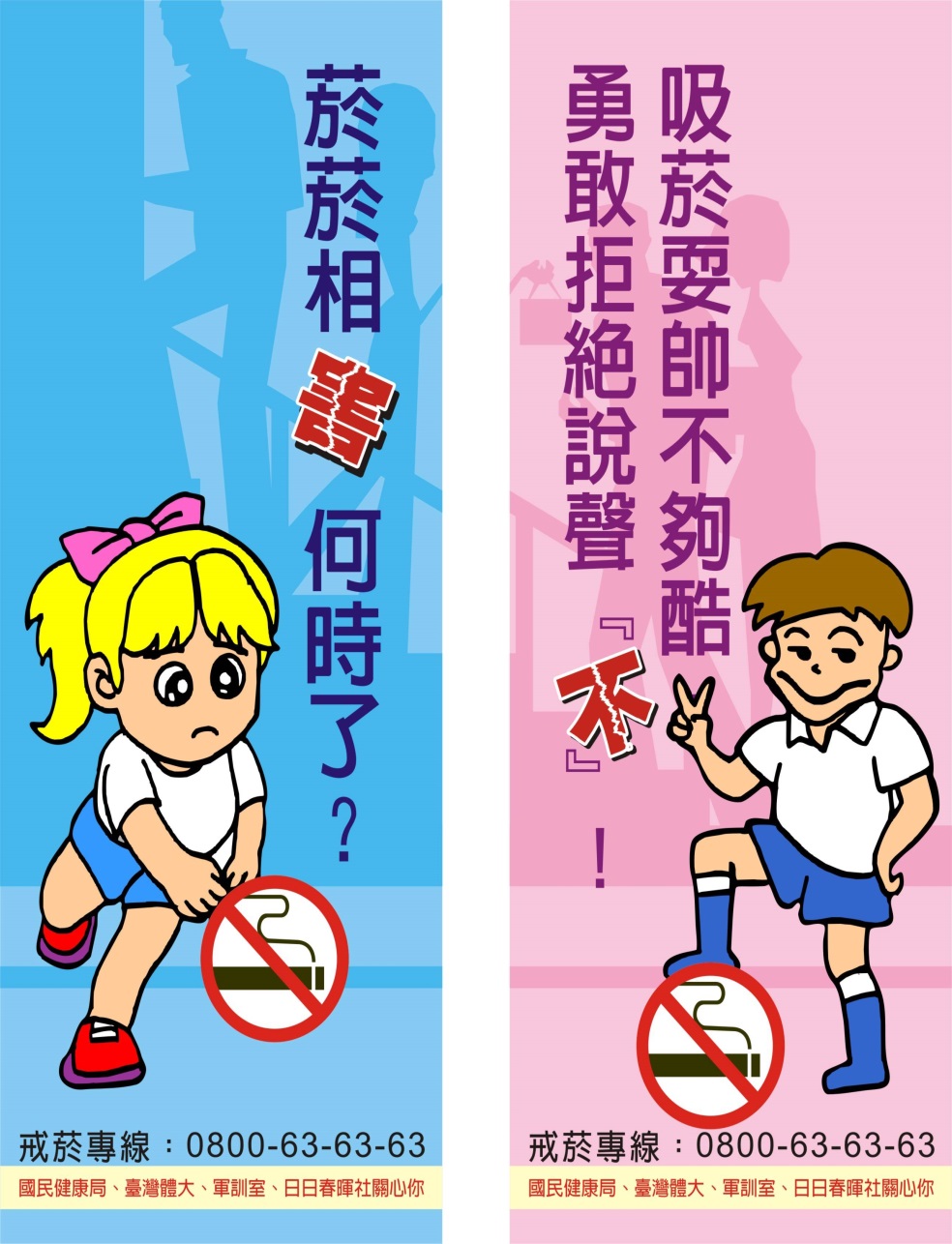 菸害防制
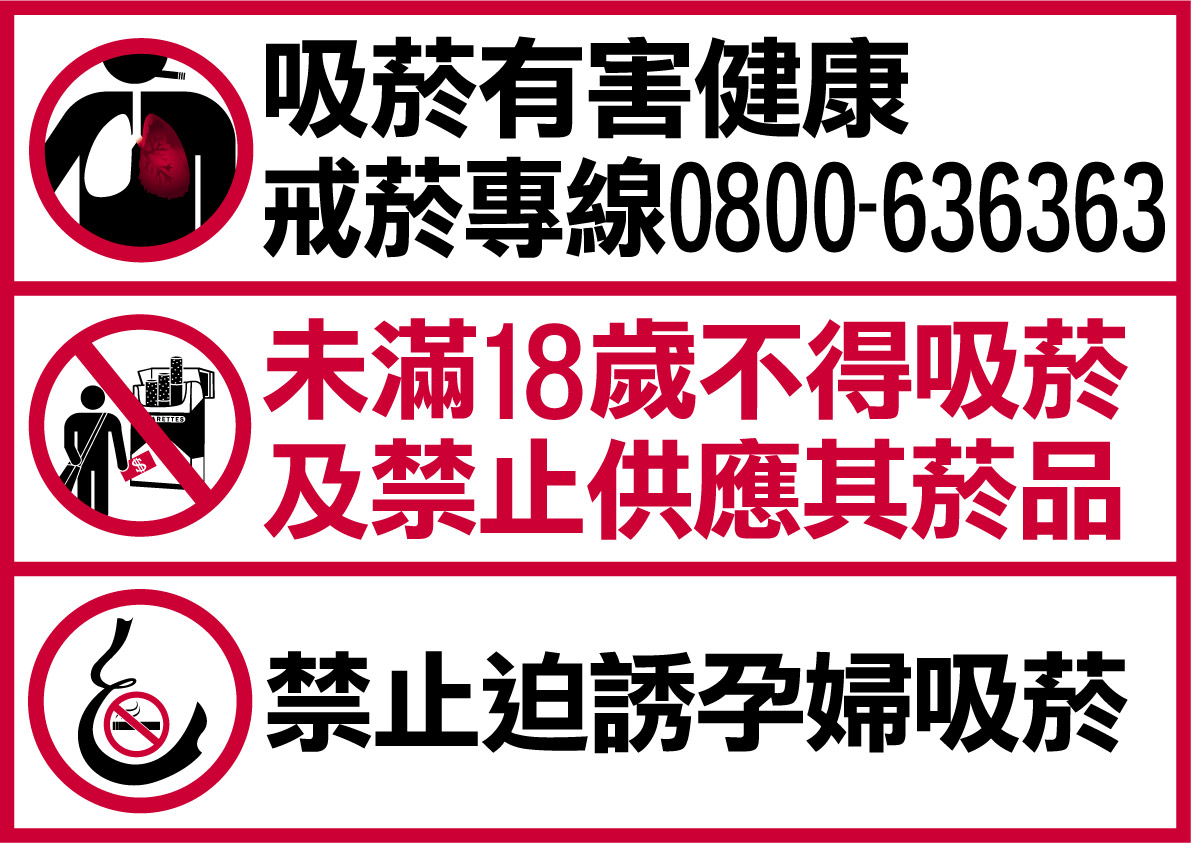 詐騙防制
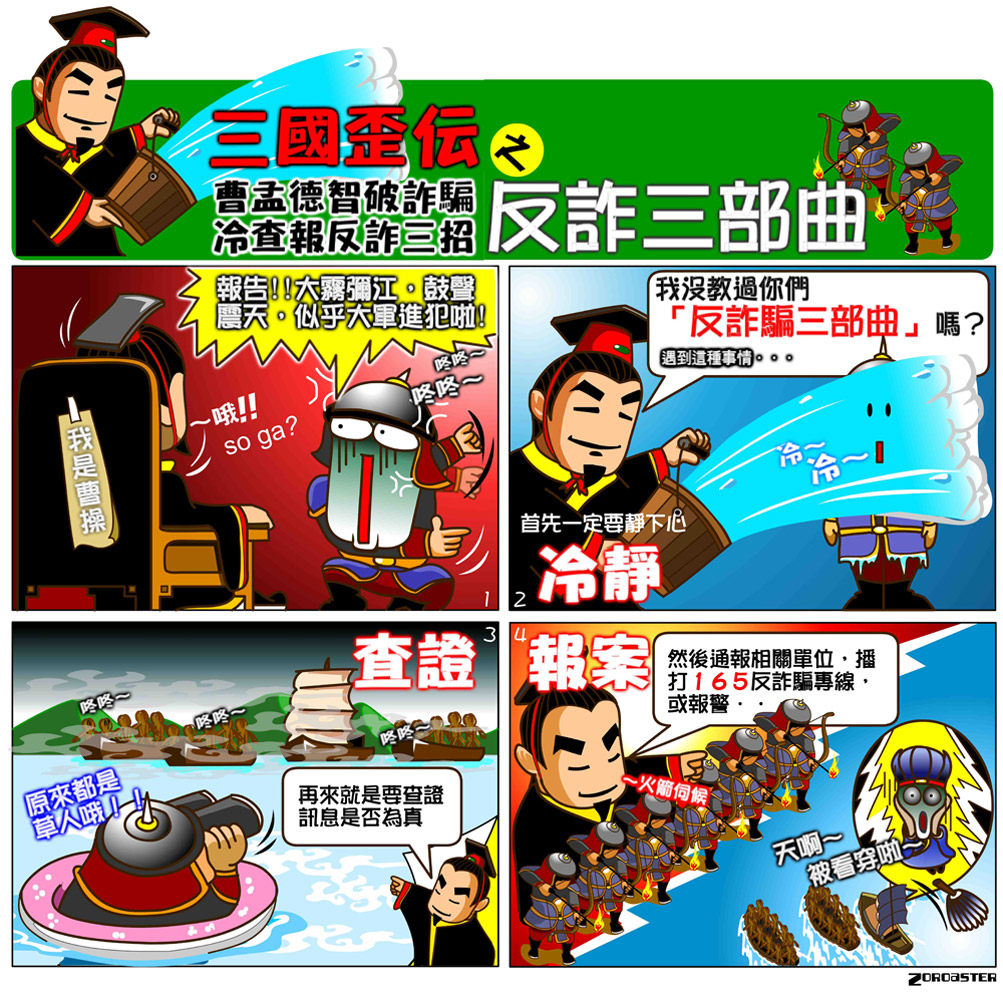 疾病防制
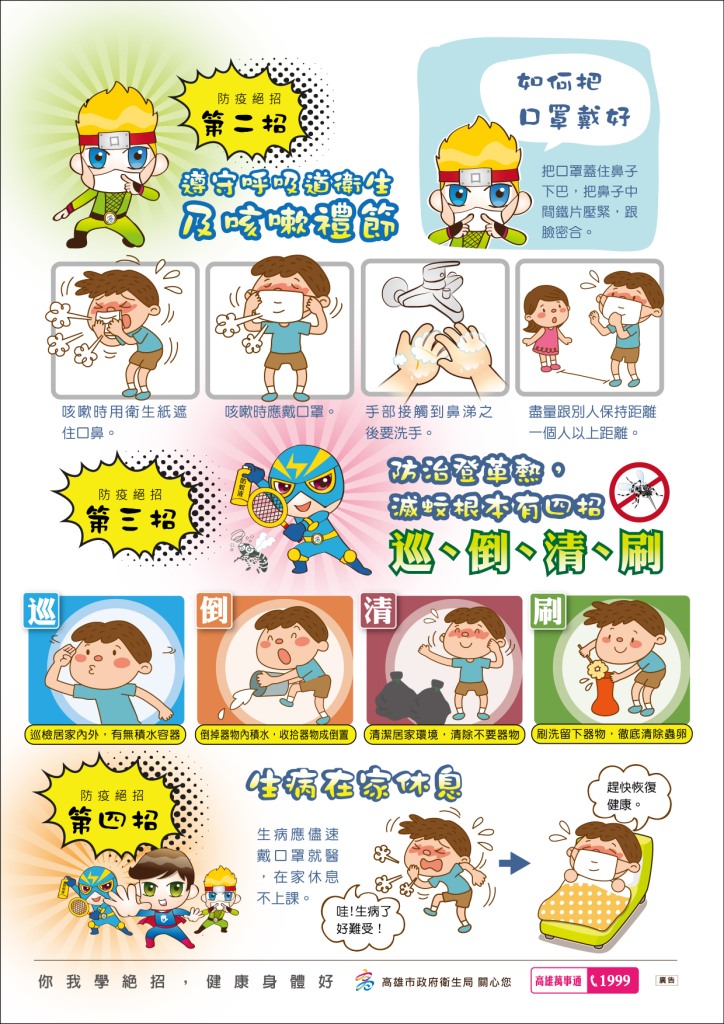 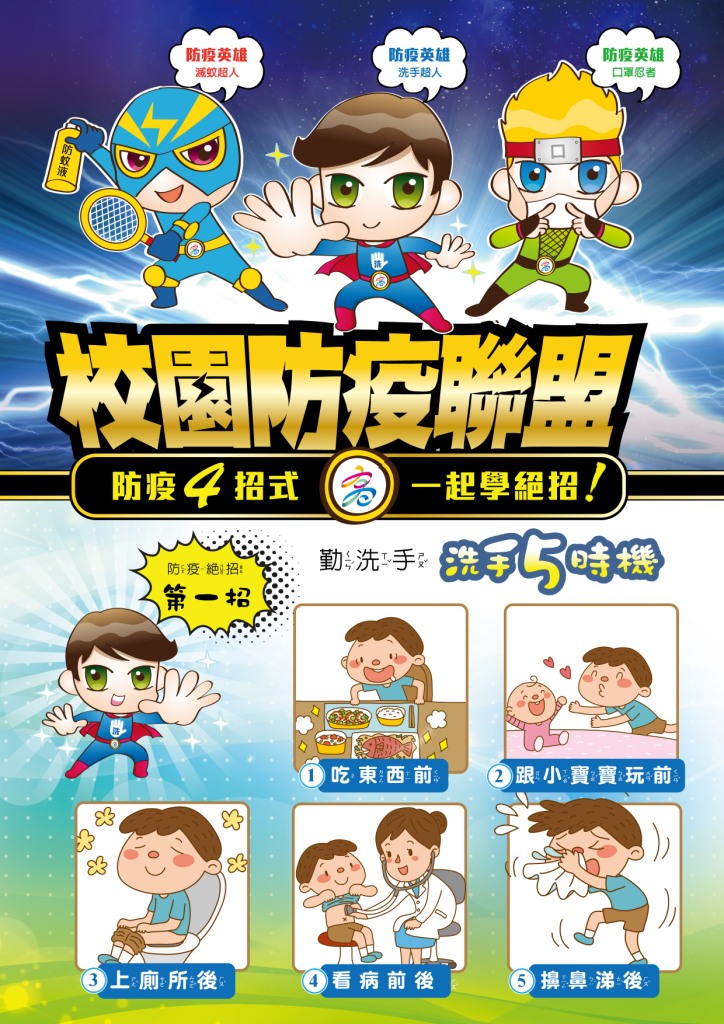 疾病防制～預防熱傷害
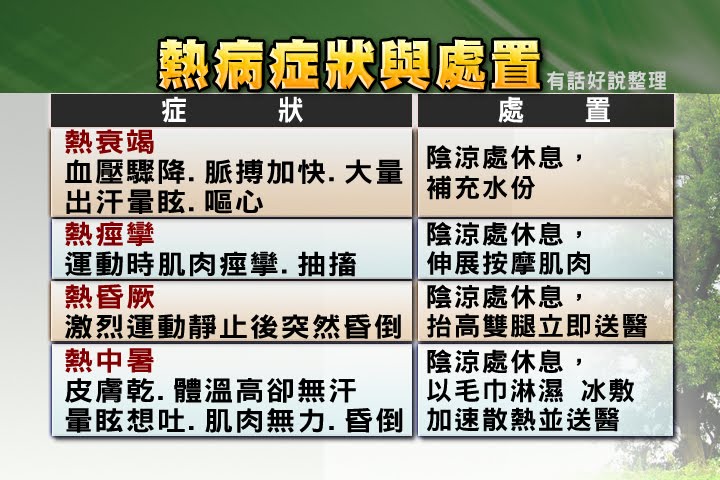 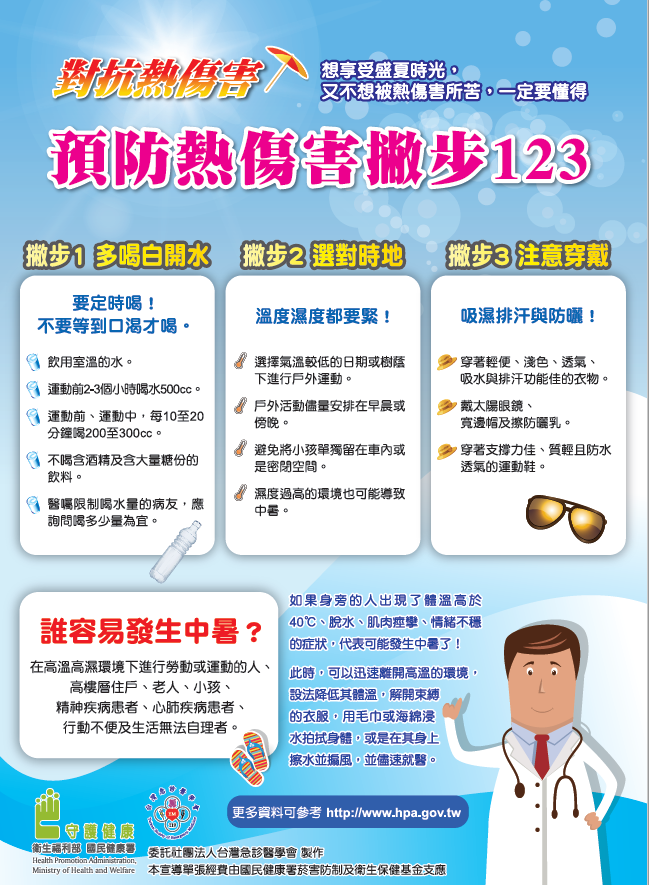 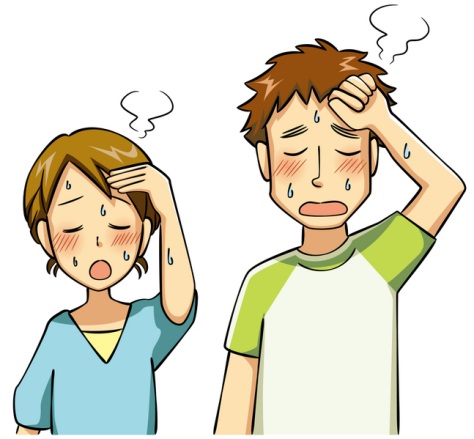 預防中暑怎麼做
病媒蚊防制
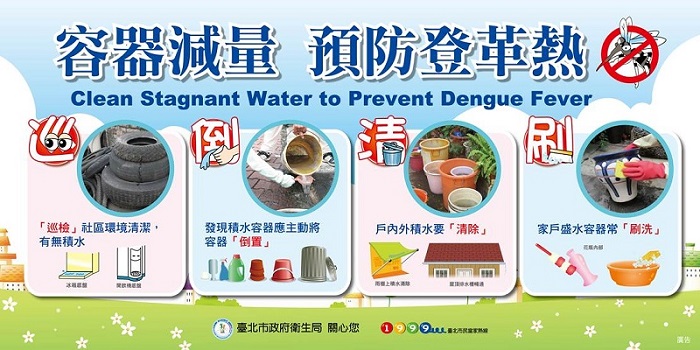 預防狂犬病
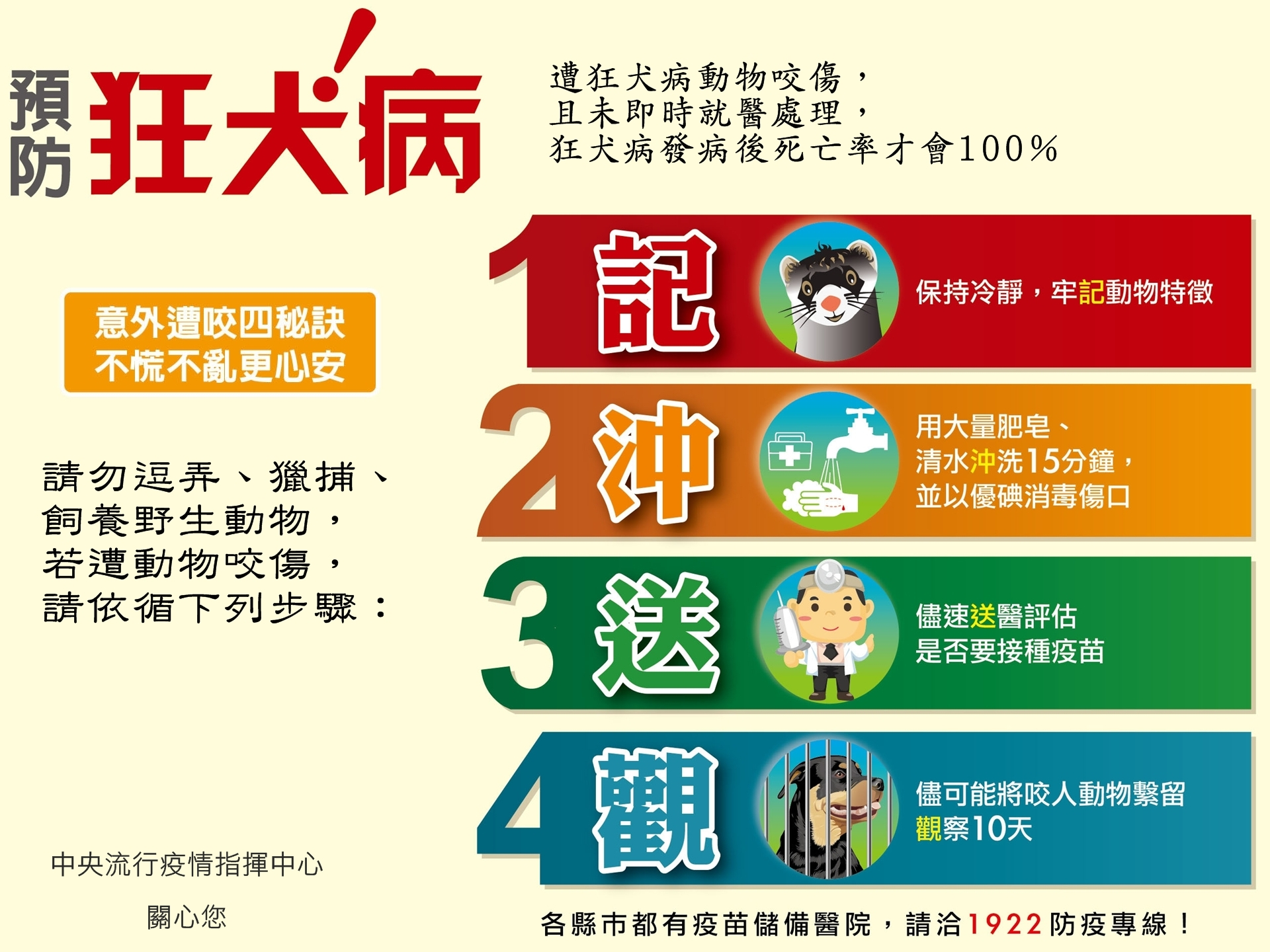 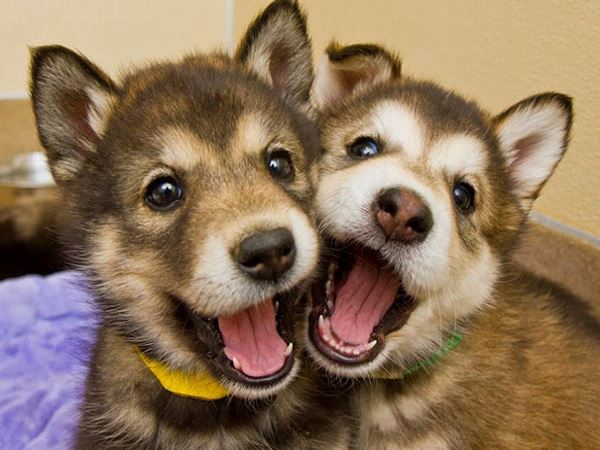 認識狂犬病
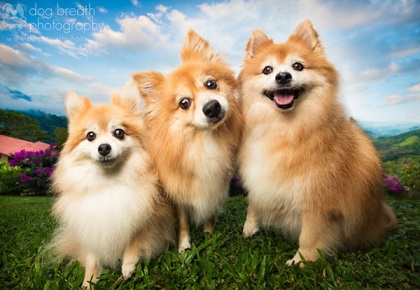 預防狂犬病
水域安全
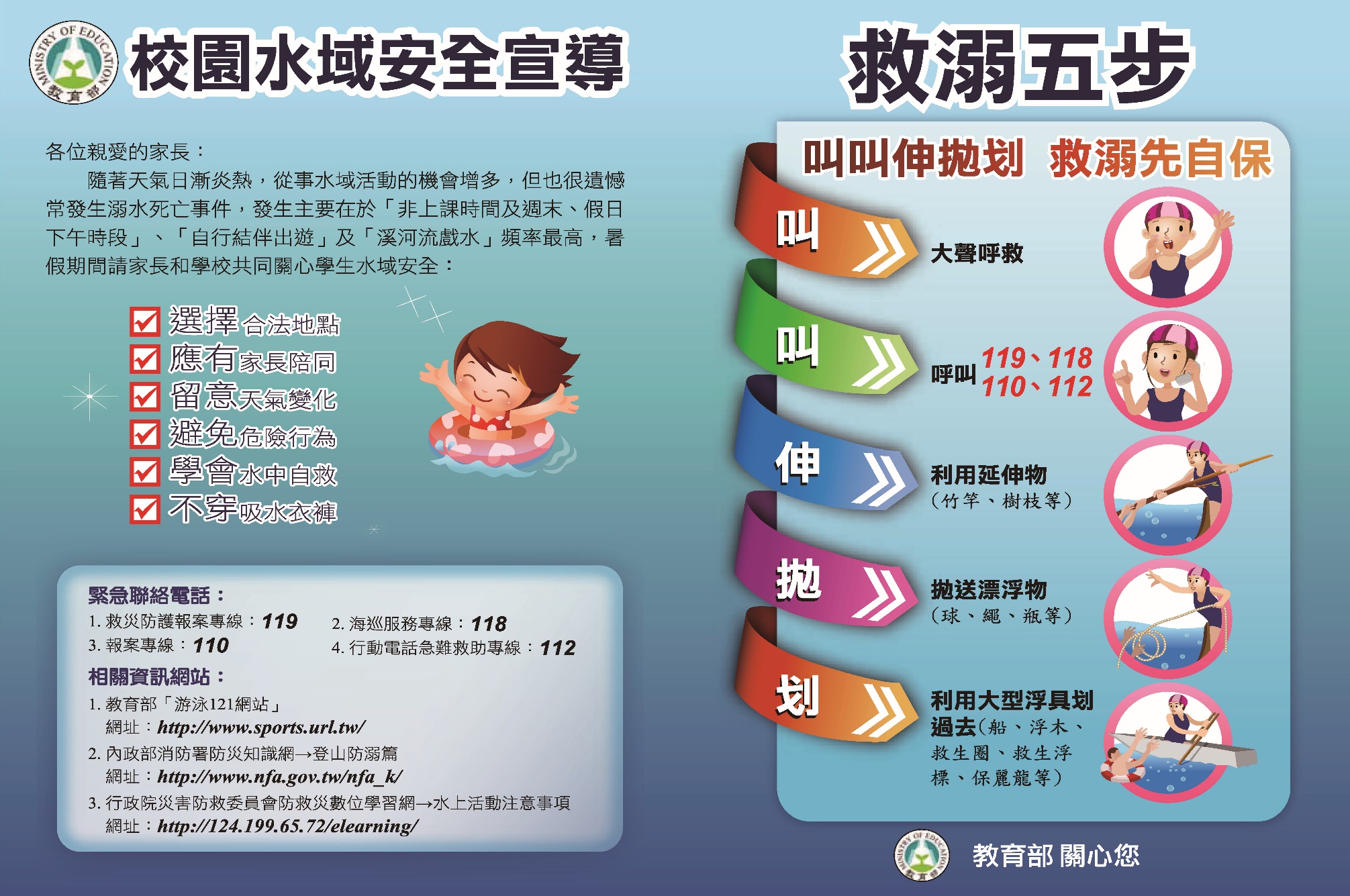 水域安全
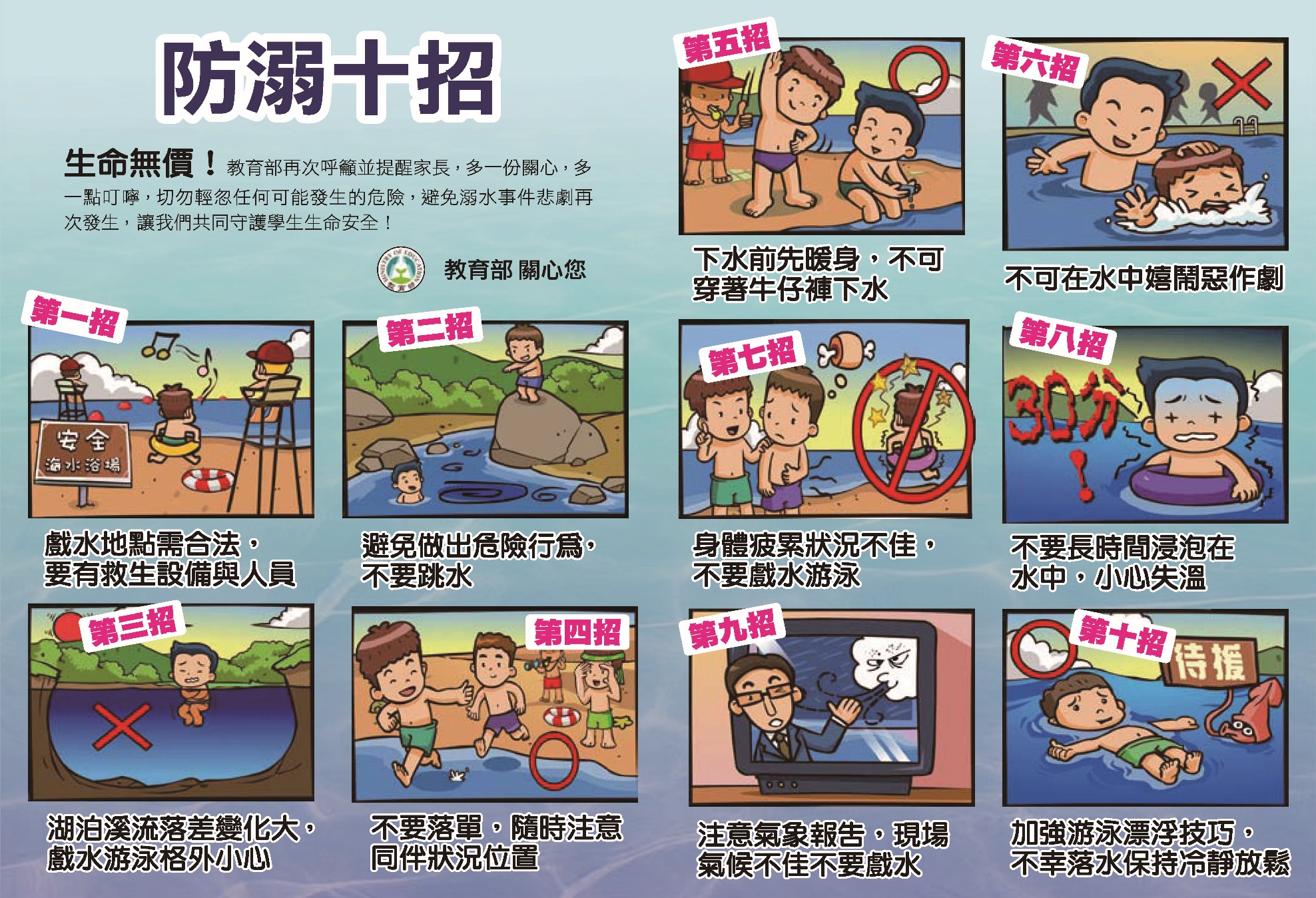 水域安全～危險水域勿近
水域安全～危險水域勿近
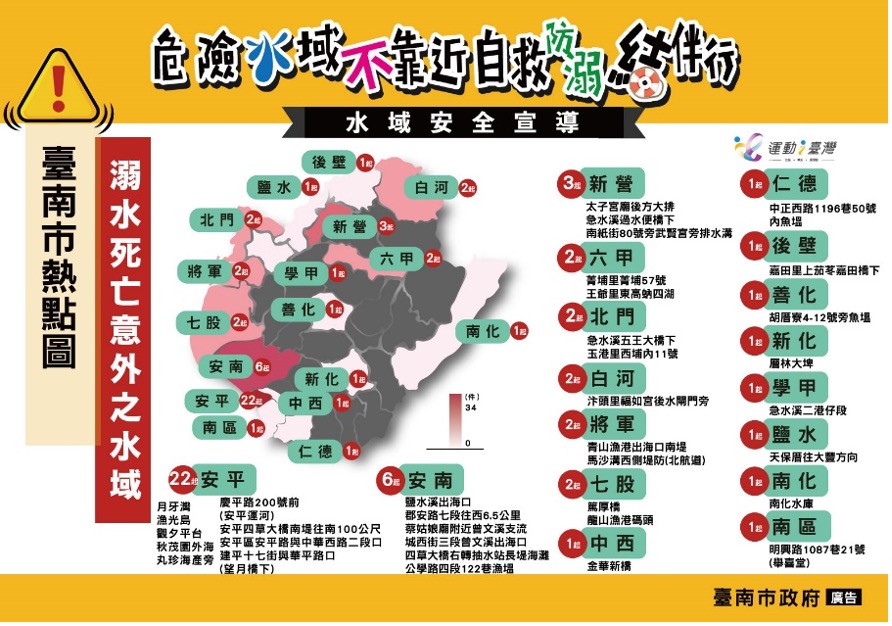 遊戲安全～避免高溫燙傷
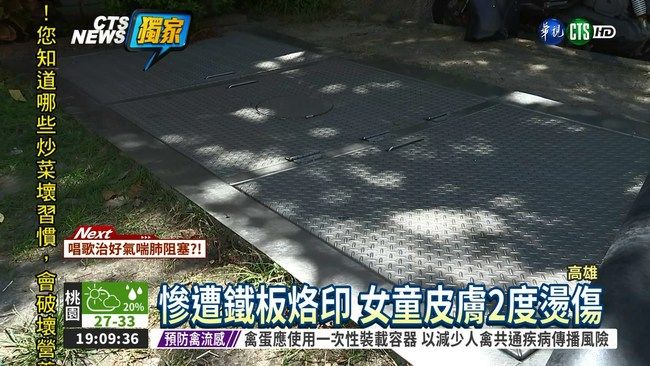 安全的生活
求知！處處小心！
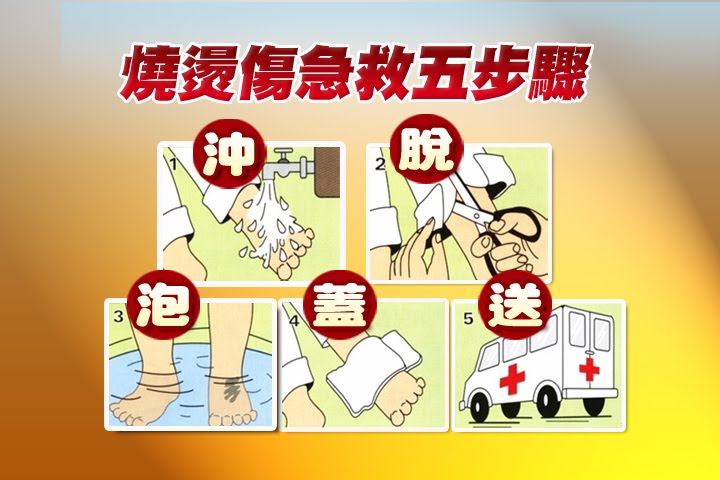 新聞報導
85210 健康體位五大能力
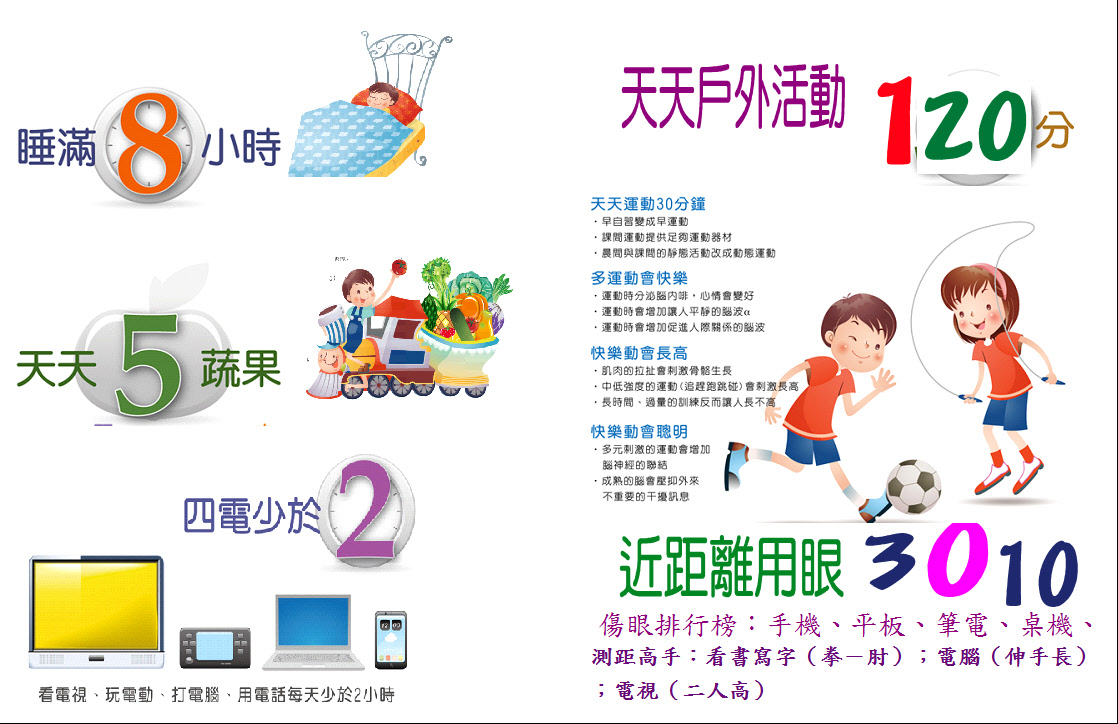 飲食衛生要注意
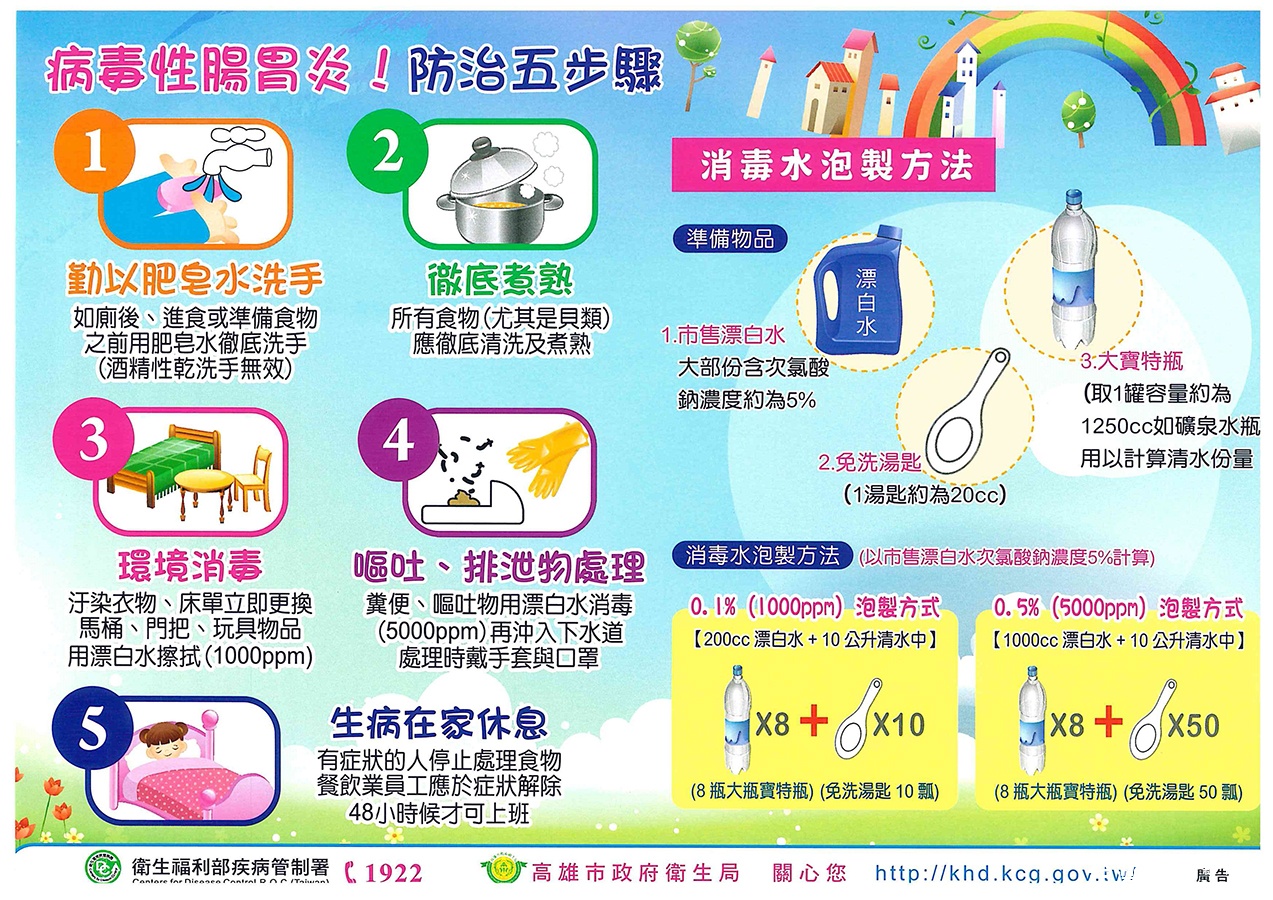 出門飲食衛生，也要注意喔
重要行事日期
一、返校日：
    8/2(二)，7：30~10：00
    8/29(一)，7：30~10：00
二、正式開學日：
    8/30（二）
    請按時到校、帶餐盒到校
＊妥善規劃生活作息 
        暑假作業按時完成
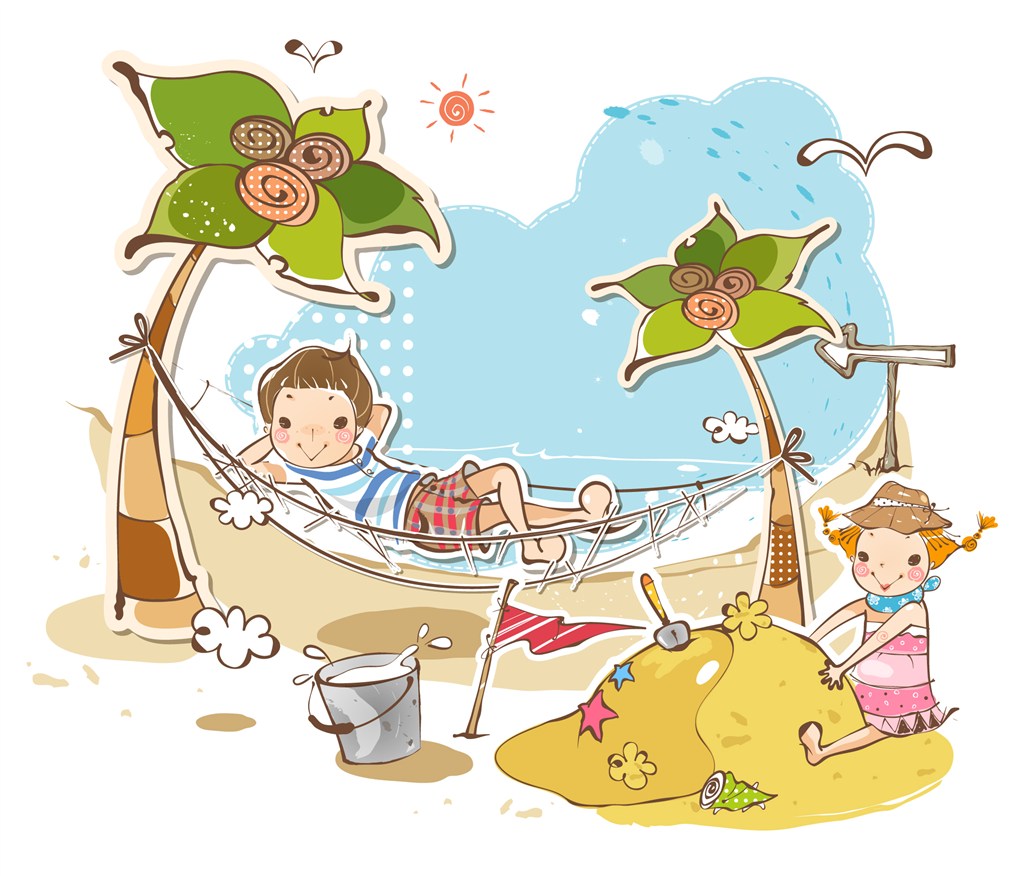 暑期愉快